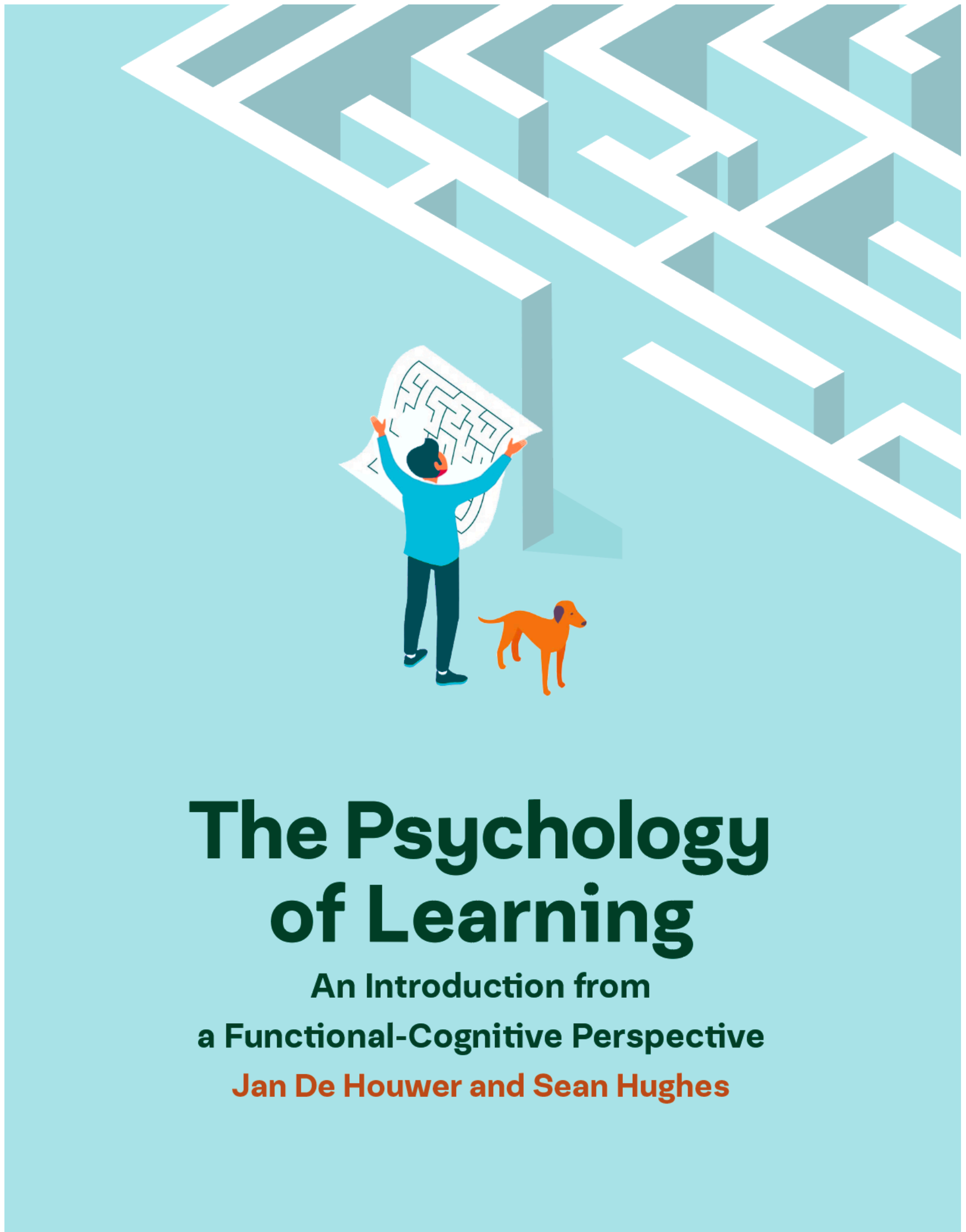 Overzicht cursus:
0. Inleidend hoofdstuk: Wat is leren en hoe kan men leren bestuderen?
I. Effecten van niet-contingente prikkelaanbieding
	I.1. Functionele kennis
	I.2. Mentale proces theorieën
II. Klassieke conditionering
	II.1. Functionele kennis
	II.2. Mentale proces theorieën
III. Operante conditionering
	III.1. Functionele kennis
	III.2. Mentale process theorieën
IV. Complexe vormen van leren
V. Toegepaste Leerpsychologie
II.2. Mentale proces theorieën
“Leren” = Impact regelmatigheden in omgeving op gedrag

Functionele benadering = leren beschrijven (wanneer treedt het op: moderatie)
	=> biedt verklaringen voor gedrag in termen van omgeving 

Cognitieve benadering = leren verklaren in termen van mentale processen (mediatie)
	=> moet verklaren waarom leren soms optreedt en soms niet
	=> evaluatie op basis van heuristische en predictieve functie
Twee types van proces verklaringen van klassieke conditionering:

	1. Associatieve modellen:
			S-R
			S-S
	2. Propositionele modellen
II.2.1. Associatieve modellen
Gemeenschappelijk: Associatie medieert effect van relatie tussen prikkels op gedrag




Verschilpunten:
	- welke elementen in associatie: S-R of S-S
	- voorwaarden waaronder associaties gevormd worden en gedrag beïnvloeden (zie 2 pijlen)
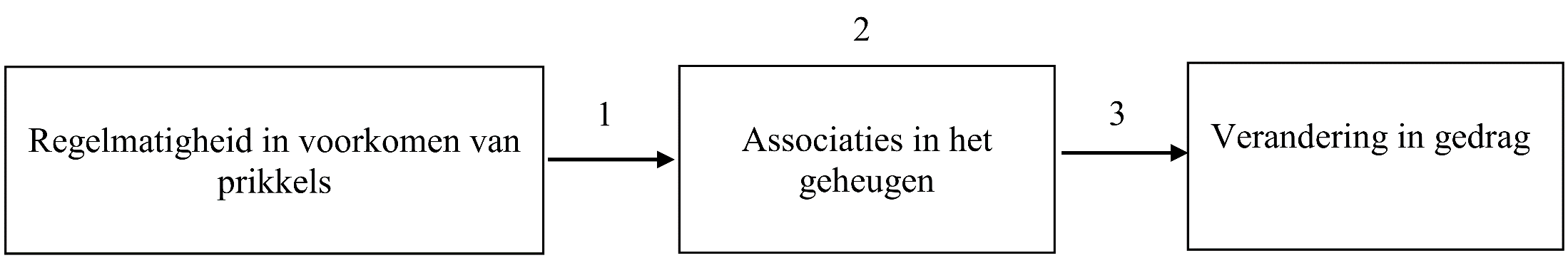 CS
(3)
(2)
(CR)
UR
US
(1)
II.2.1.1. S-R modellen
a) Kern van S-R modellen
	- associatie S (representatie CS) en R (representatie UR) door samen voorkomen CS-UR
	(=> contiguïteit CS-UR is noodzakelijk en voldoende)
	- verklaring CR = activatie CS resulteert in activatie UR via “spreading of activation”






	
	- Vb: Hond Pavlov: bel - salivatie
b) Algemene evaluatie S-R modellen:

Problemen
-  (conditionele) contingentie is cruciaal
	<> assumptie dat samen voorkomen (contiguiteit) van CS-UR voldoende is

- Impact indirecte verbanden
	<> assumptie dat samen voorkomen CS-UR noodzakelijk is
		=> niet sensorische pre-cond (A-B, B-US, A=>CR)
=> wel 2de orde cond (B-US, A-B, A =>CR)
- US-revaluatie (vb., voedsel-misselijkheid) kan geen effect hebben volgens S-R want CS en nieuwe UR komen niet samen voor <> assumptie dat samen voorkomen CS-UR noodzakelijk  is

- CR (vb., angst) kan verschillen van UR
	<> assumptie dat CR = UR
=> S-R modellen falen in het verklaren van belangrijke procedurele kennis en hebben dus een beperkte heuristische waarde (maar zijn toch nog populair; Rescorla, 1988; De Houwer, 2018).

=> MAAR: Onder bepaalde voorwaarden is KC wel conform voorspellingen S-R
		vb., geen US-revaluatie bij 2de orde cond 
			B-US, A-B, US-revaluatie
CS
(CR)
UR
US
II.2.1.2. S-S modellen
a) Kern: CS-US relatie leidt tot associatie S (representatie CS) en S (representatie US) onder de juiste cognitieve voorwaarden
	- CR = activatie CS resulteert in activatie (denken aan) US en daarna UR (vb., bel => denken aan voedsel => salivatie)
CS
(CR)
UR
US
b) Algemene evaluatie S-S modellen: 
- US-revaluatie
	*S-S: Kan invloed hebben want CR afhankelijk van activatie US






	*vb., hond blijft aan voedsel denken maar voedsel ontlokt geen salivatie meer.
X
- impact bredere context (secundaire taken): aandacht

- indirecte relaties: sensoriële pre-conditionering
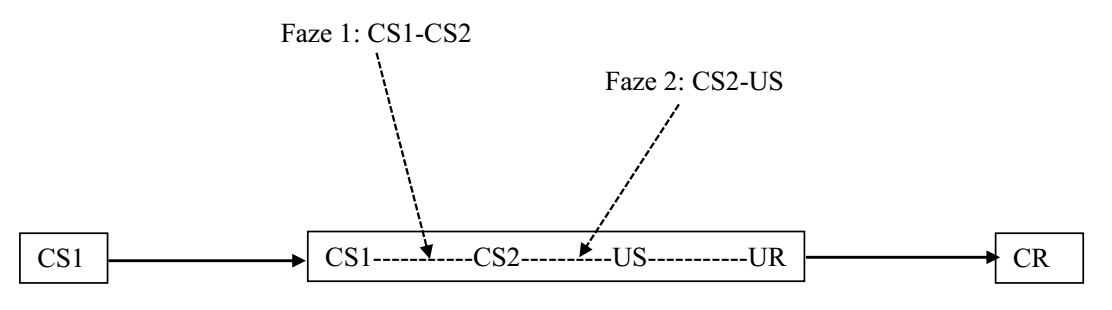 Maar nog problemen … 

Waarom CR anders dan UR? Verwachting?

Waarom is “bewustzijn” CS-US relatie nodig?
Oefenvraag 14: Associaties zijn potentiële

a) moderatoren van leren
b) mediatoren van leren
c) regelmatigheden in de omgeving
d) leereffecten
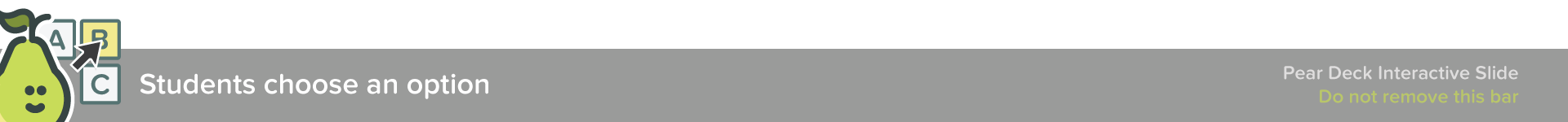 [Speaker Notes: 🍐 This is a Pear Deck Multiple Choice Slide. Your current options are: A: moderatoren van leren, B: mediatoren van leren, C: regelmatigheden in de omgeving, D: leereffecten, 
🍐  To edit the type of question or choices, go back to the "Ask Students a Question" in the Pear Deck sidebar.]
c) Rescorla-Wagner model:
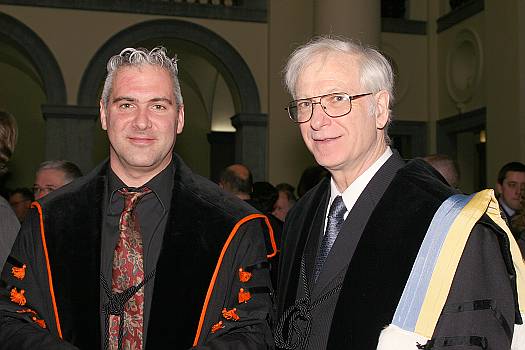 Bob Rescorla
			                  Ere-doctor UGent, 2006
Basisidee Rescorla-Wagner model: 




	1) Meer “leren” (wijziging asso sterkte) als  	aan/afwezigheid US onverwacht:
	      Verwachtingsdiscrepantie / Prediction error
	2) S-S associatie
	3) directe vertaling asso sterkte naar gedrag


- Formalizatie met 1 CS:   ΔVA = αA β (λ - VA)

		Verwachting = asso sterkte = VA 
		Verwachtingsdiscrepantie = (λ - VA)
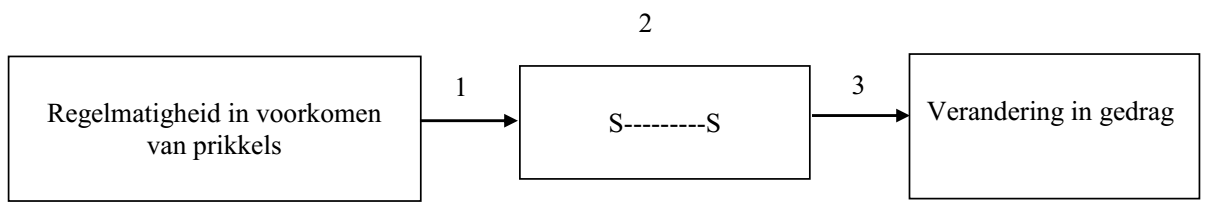 Cijfervoorbeeld 1: Δ VA = αA β (λ - VA)
(acquisitie: A+)
			Trial 1: Δ VA = . 50 (10 - 0) 	=		5
Trial 2: Δ VA = . 50 (10 - 5)		=		2,5
Trial 3: Δ VA = . 50 (10 - 7,5)   =		1,25
Trial 4: Δ VA = . 50 (10 - 8,75) =		0,625
													9,375

Cijfervoorbeeld 2 (extinctie: A-)
			Trial 5: Δ VA = . 50 (0 – 9.375)=	- 4.69
Trial 6: Δ VA = . 50 (0 – 4.69)	=	- 2.34
Trial 7: Δ VA = . 50 (0 -  2.34) =	- 1.17
Trial 8: Δ VA = . 50 (0 – 1.17) =	- 0.58
					    	  						  0.58
CR
Spontaan herstel
..tijd..
Test CS
CS-US
CS alleen
- Formalizatie met 2 CSn
	a) formule (vb., op AX+ trials)
ΔVA = αA β (λ - VAX)
ΔVx = αx β (λ - VAX)
	VAX=Som asso sterkte alle aanw. cues (A en X)
		    = Verwachting opbv alle aanw. cues 

	b) voorbeeld: blokkering
		- A+: VA ~ λ
		- AX+: VAX = VA +VX = λ + 0 = λ
		=> ΔVx = αx β (λ - VAX) = 0
Faze 1 (A+): Δ VA = αA β (λ - VA)
			Trial 1: Δ VA = . 50 (10 - 0) 	=		5
Trial 2: Δ VA = . 50 (10 - 5)		=		2,5
Trial 3: Δ VA = . 50 (10 - 7,5)   =		1,25
Trial 4: Δ VA = . 50 (10 - 8,75) =		0,625
													9,375
Faze 2 (AX+): ΔVx = αxβ (λ - VAx)
		!!!VAx = VA + Vx !!!!! (+ ook VA stijgt)
			Trial 1: Δ Vx = . 50 (10 – 9.375) 	=	0,3125
Trial 2: Δ Vx = . 50 (10 – 10)       =	0
Trial 3: Δ Vx = . 50 (10 -  10)      =	0
Trial 4: Δ Vx = . 50 (10 – 10)       =	0
					  						Vx =	0,3125
- Grote predictieve waarde: superconditioning: Y+ / AY- dan AX+
			ΔVY = αYβ (λ - VY) 
			ΔVA = αA β (λ - VAY)
			ΔVx = αx β (λ - VAX)

- Grote heuristische waarde (maar kan niet alles verklaren; vb. spontaan herstel)
Oefenvraag 15: Indien AX+ trials gevolgd worden door A+ trials dan zal volgens het Rescorla-Wagner model de associatieve sterkte van X op de A+ trials:

a) Stijgen
b) Dalen
c) Eerst stijgen en dan dalen
d) Constant blijven
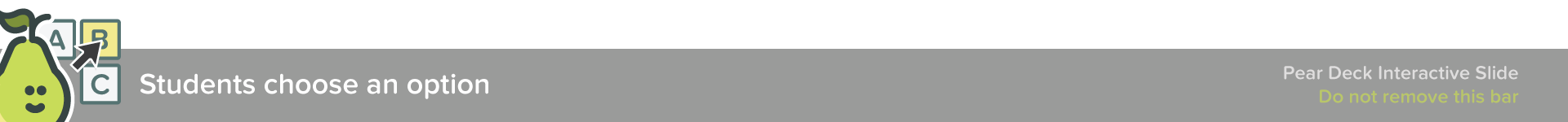 [Speaker Notes: 🍐 This is a Pear Deck Multiple Choice Slide. Your current options are: A: stijgen, B: dalen, C: eerst stijgen en dan dalen, D: constant blijven, 
🍐  To edit the type of question or choices, go back to the "Ask Students a Question" in the Pear Deck sidebar.]
d) SOP model van Wagner en model Bouton
- uitdoving niet hetzelfde als afleren / vergeten
CR
Spontaan herstel
..tijd..
Test CS
CS-US
CS alleen
- SOP model Wagner (1981)
	* exitatorische én inhibitorische associatie

			CS									US

			
	* als aandacht voor CS dan toename
			exitatorisch: onverwachte aanwezigheid US
	   	inhibitorisch: onverwachte afwezigheid US
-
+
- Het model van Bouton

				context (bv. rode kamer; tijd)


			CS									US

		=> niet vergeten maar bijleren dat CS soms (in bepaalde context) niet gevolgd wordt door de US
-
+
+
Renewal (ABA of ABC)
Blauwe 
Kamer (A)
Rode 
Kamer (B)
Blauwe 
Kamer (A)
Groene 
Kamer (C)
CR
Test CS
CS-US
CS alleen
Spontaan Herstel
= ABC renewal met tijd als context
Tijdsperiode 1
Tijdsperiode 2
Tijdsperiode 3
CR
…tijd…
Test CS
CS-US
CS alleen